Virginia Aguilar- Meza
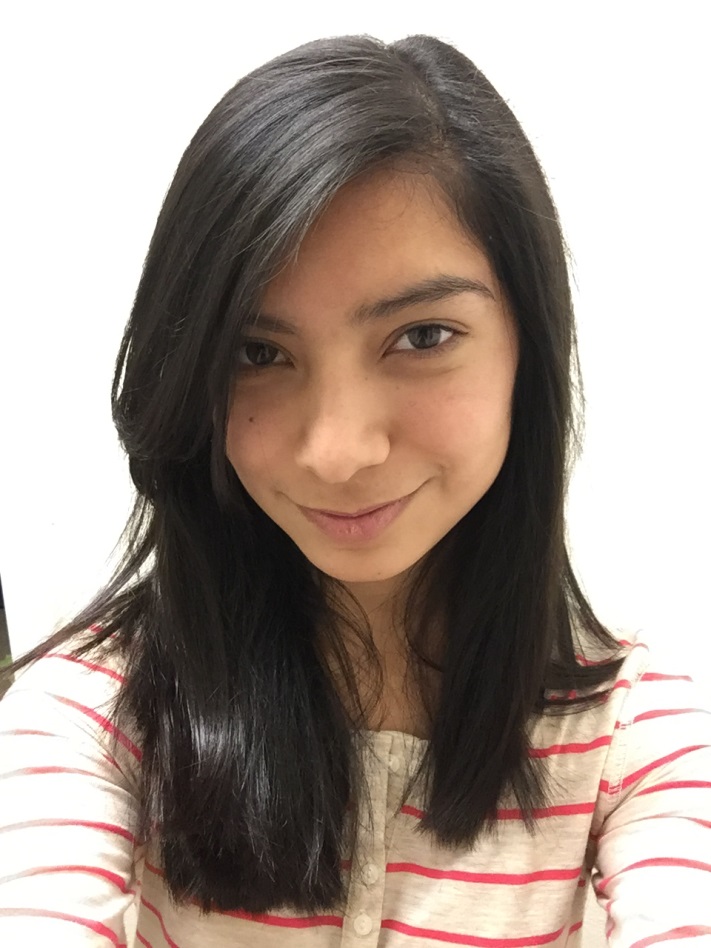 About Me
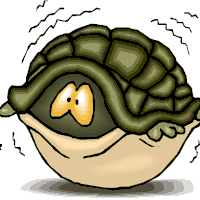 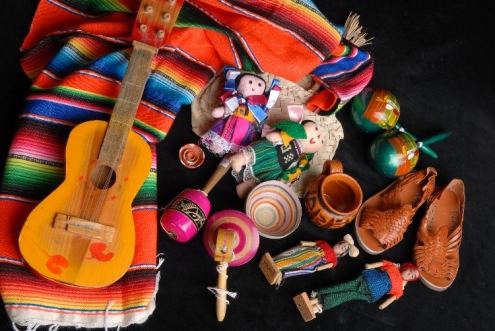 Born and raised in Lindsay
Come from a Hispanic decent 
Raised with by a widowed mother
6 siblings
Introverted yet dedicated
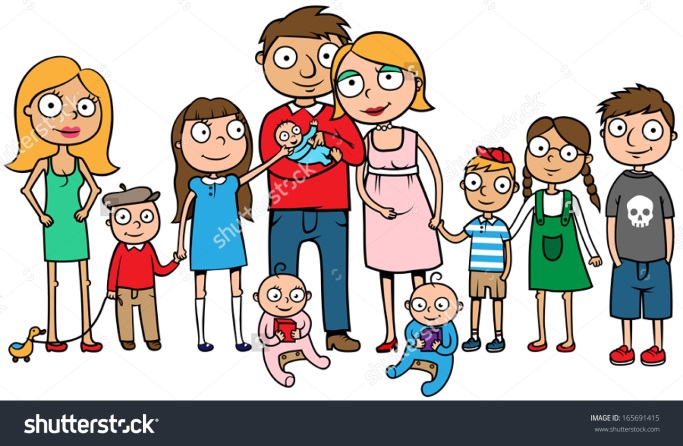 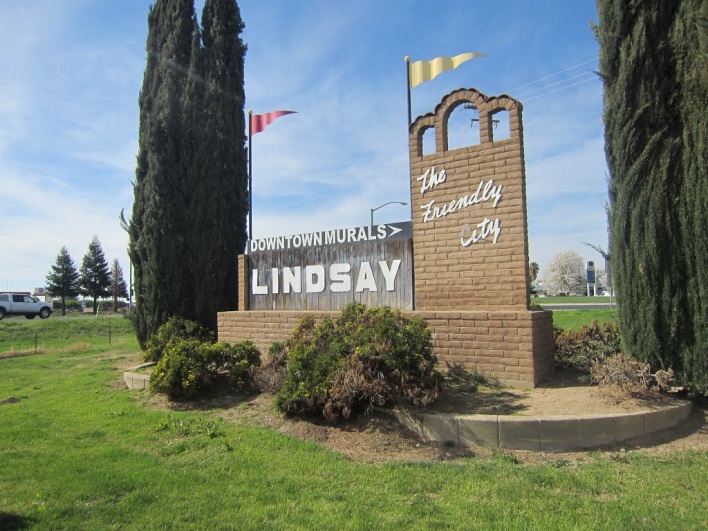 High School Experience
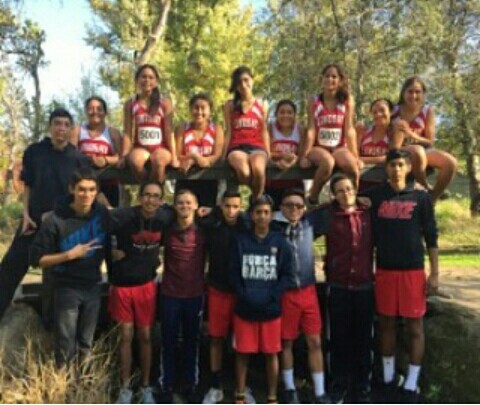 Clubs: 
REAP 
CSF
National Spanish Honors Society
FBLA
Anime Club
Sports: 
Track and Field (sophomore & junior year)
Cross Country (junior & senior year)
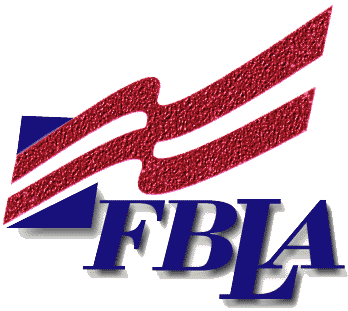 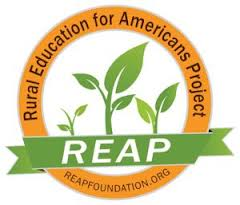 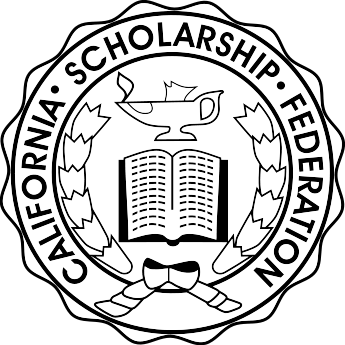 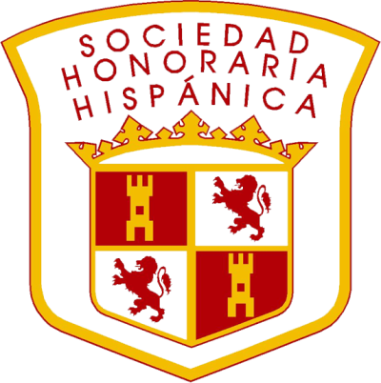 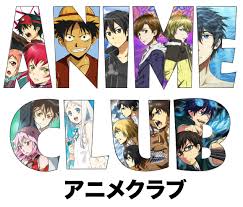 Job Shadow
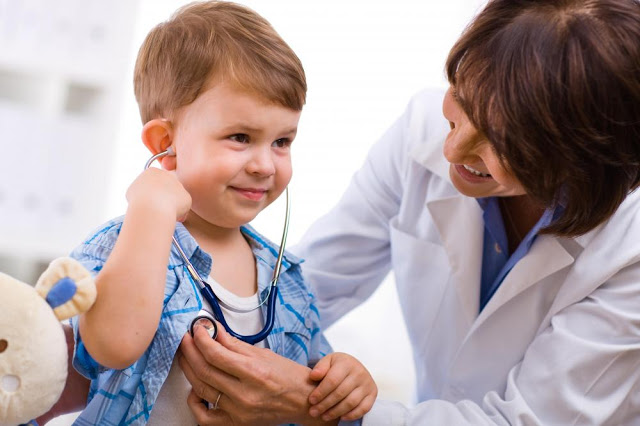 Local Physician’s Assistant
Same job description and journey as a PNP
Realized the job suited me perfectly because I love helping others
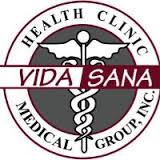 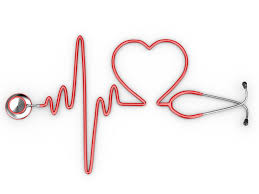 Pathway
Foreign Language (Spanish)
Most Americans speak Spanish
Translator
Help others communicate 
Everyone receives help
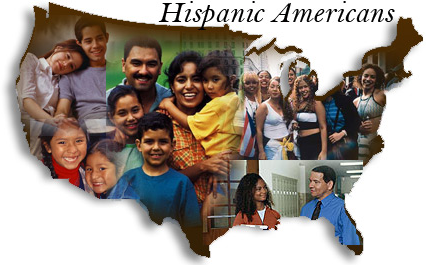 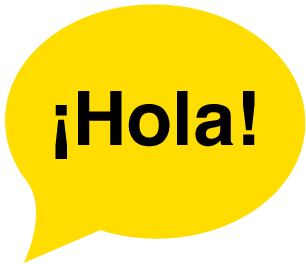 Post-High School Plans
CSU Stanislaus
Major: Pre-nursing
ACCEPTED!!!!!!!!!
Reasons:
Local
More affordable
Large acceptance rate
Small class sizes
95% passing rate in NCLEX-RN 
First generation to go to college
Short term goals: Bachelor’s in Science of Nursing
Long term goals: Become a certified Pediatric Nurse Practitioner
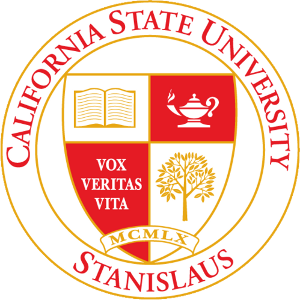 Leaving LHS
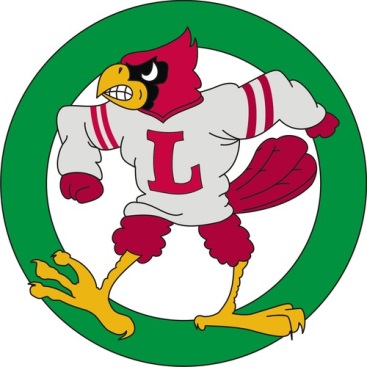 Nostalgic
LHS made me more confident in myself 
Thought I had no chance for college
Helped me discover my flaws, yet who I wanted to be
PBS system taught me that no matter I can achieve in what ever I wanted as long as I work hard for it
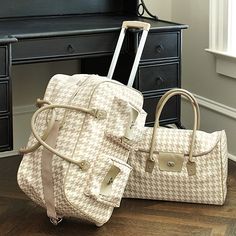 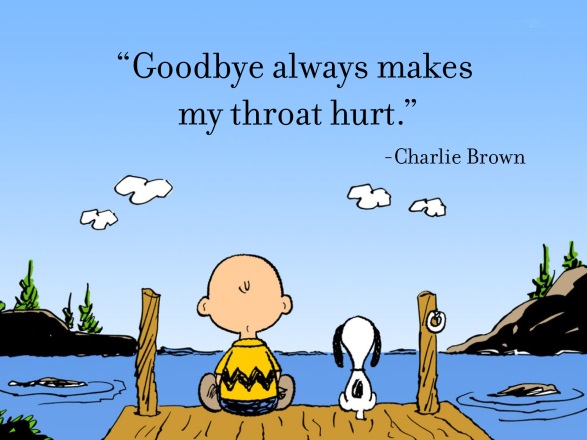